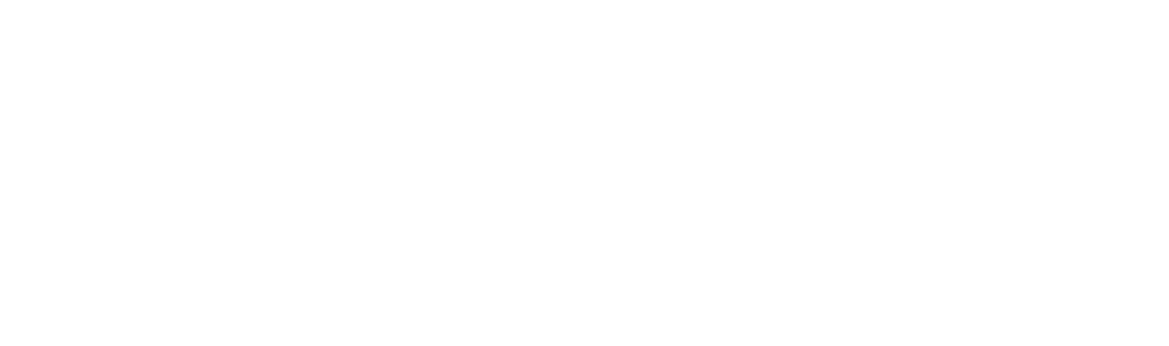 Рекламные стойки INFOSTAND-XL
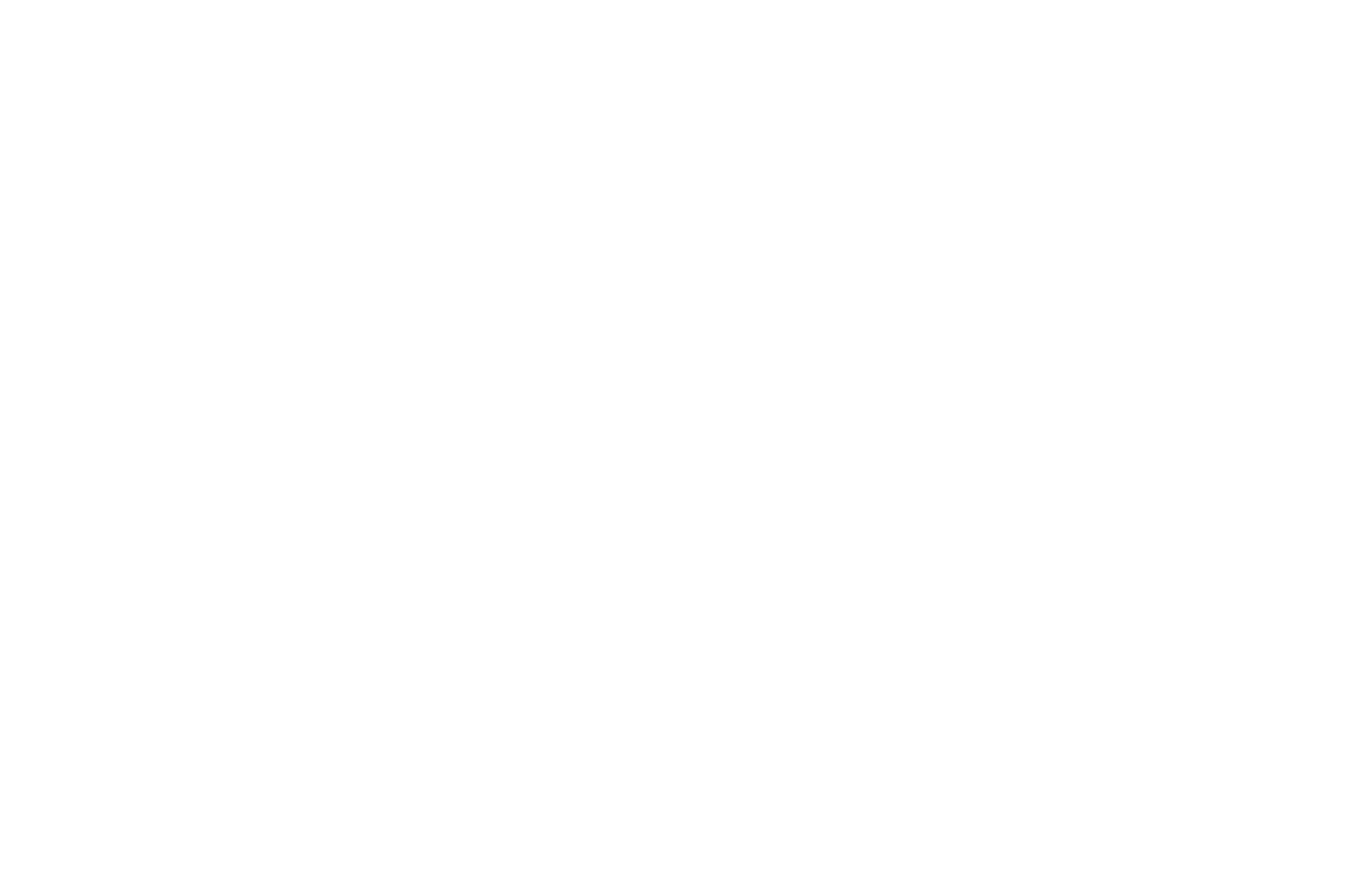 EUROPOS.GROUP
EUROPOS.RU
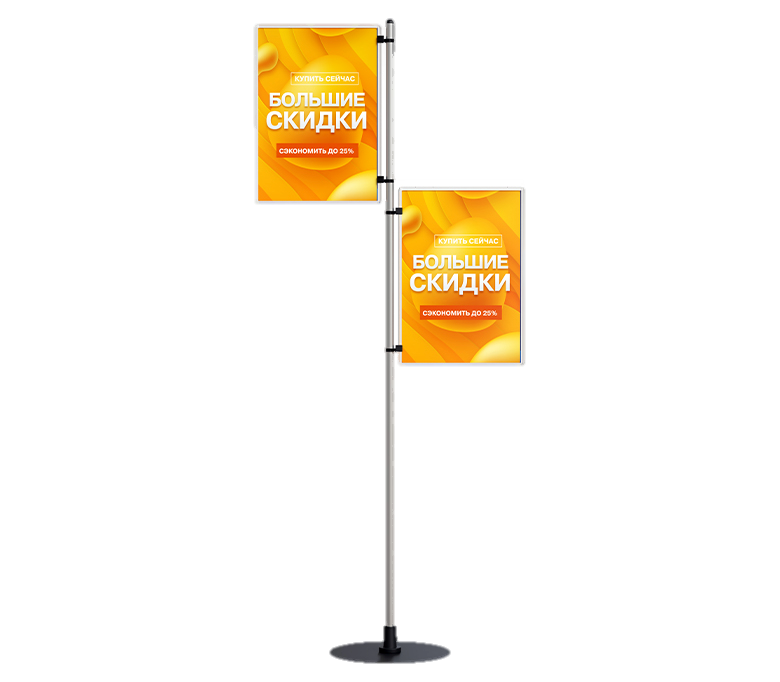 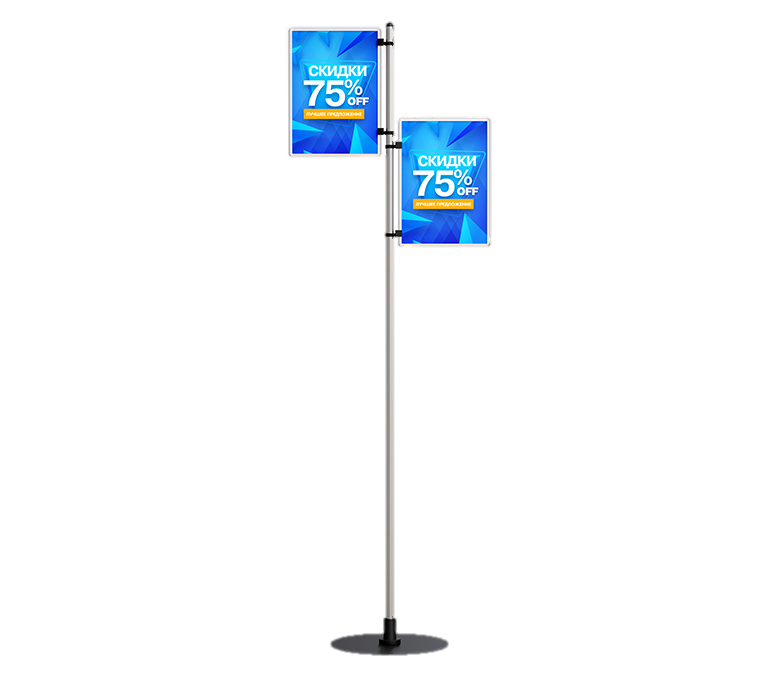 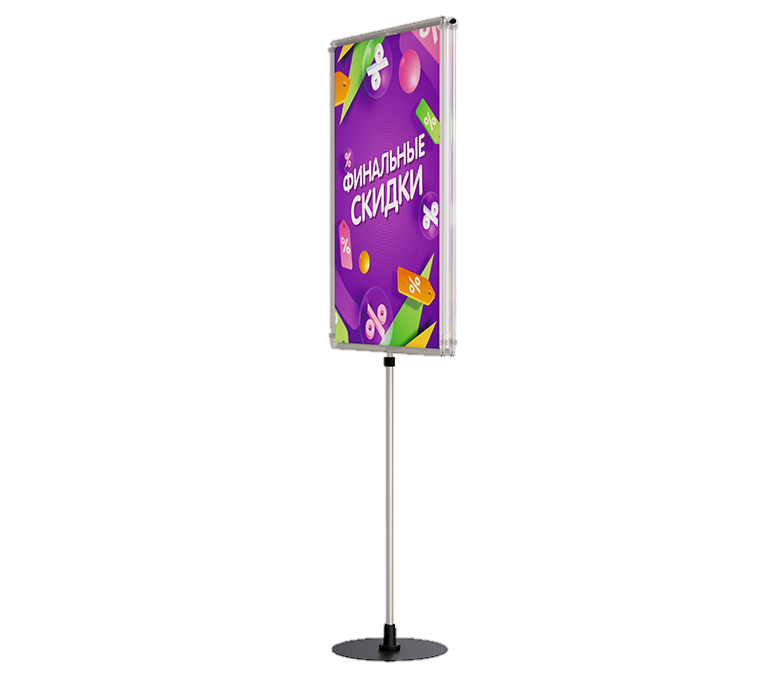 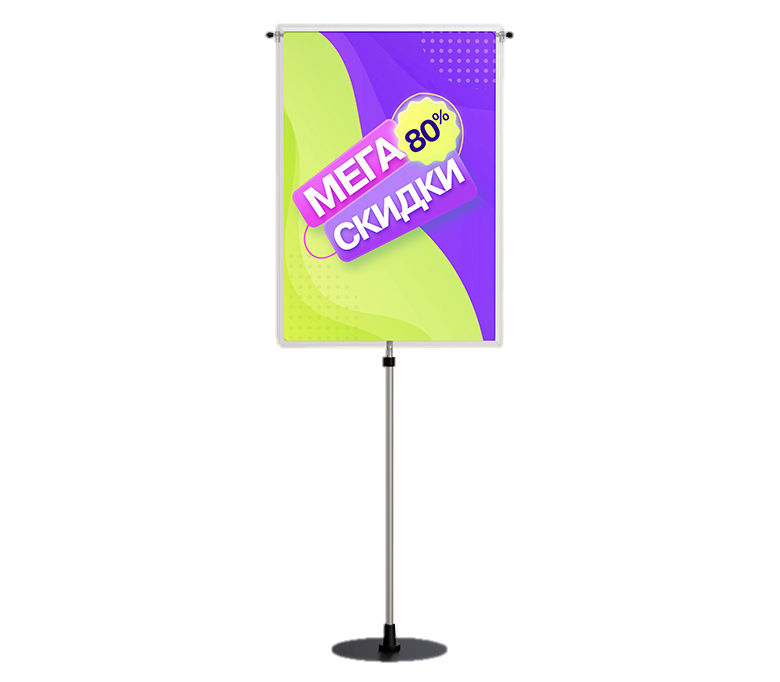 Рекламные стойки INFOSTAND-XL
Размещение информации рядом с 
выкладкой товара
EUROPOS.RU
EUROPOS.GROUP
Применение стоек INFOSTAND-XL
В ситуациях, когда нужно
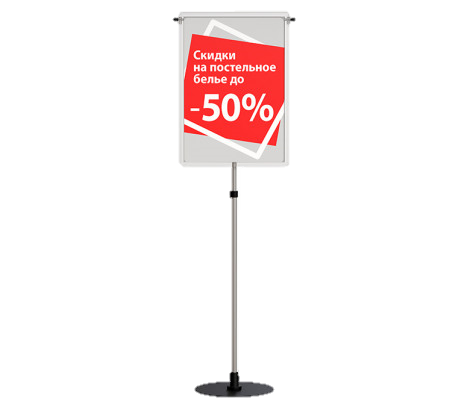 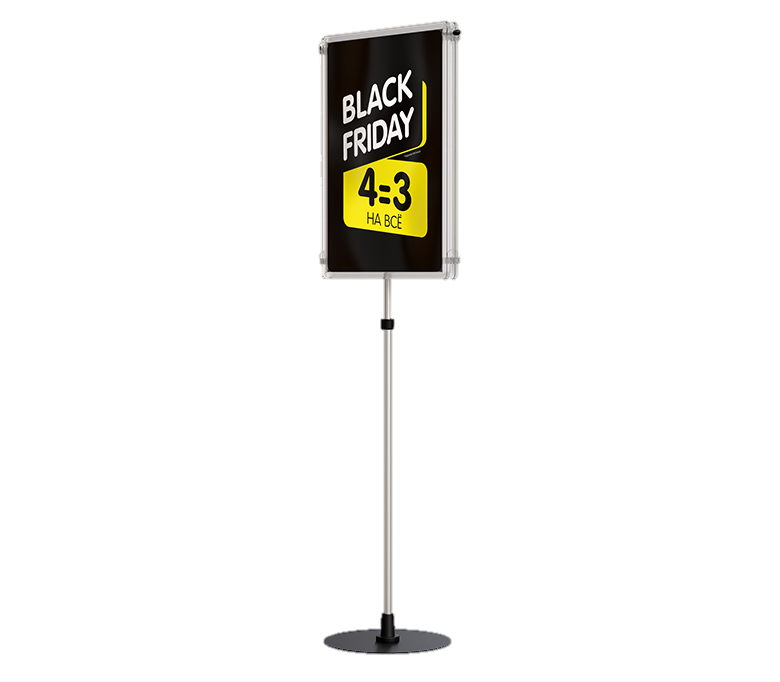 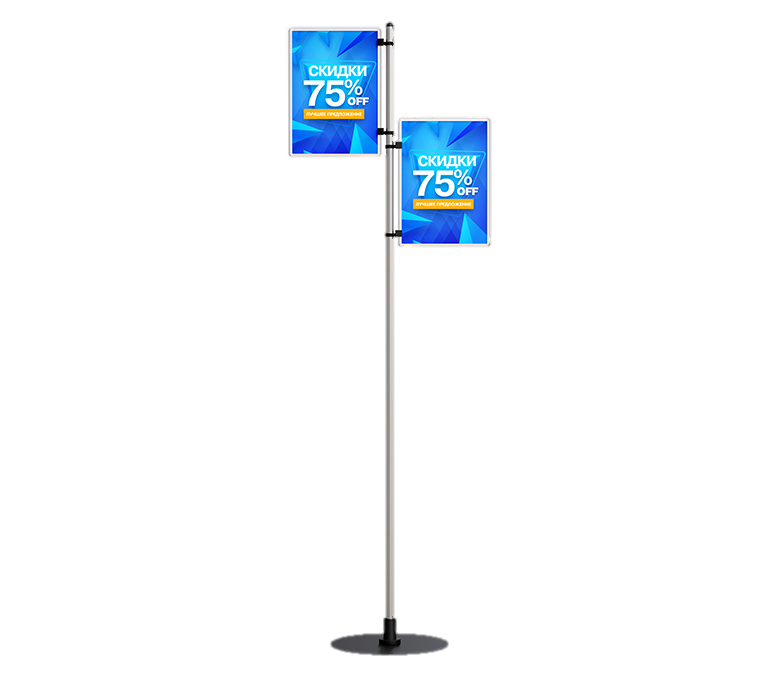 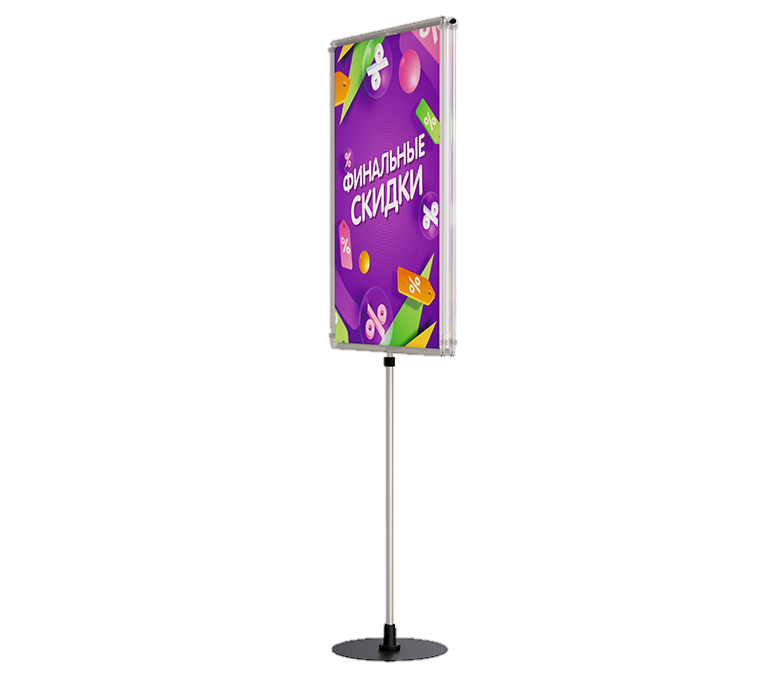 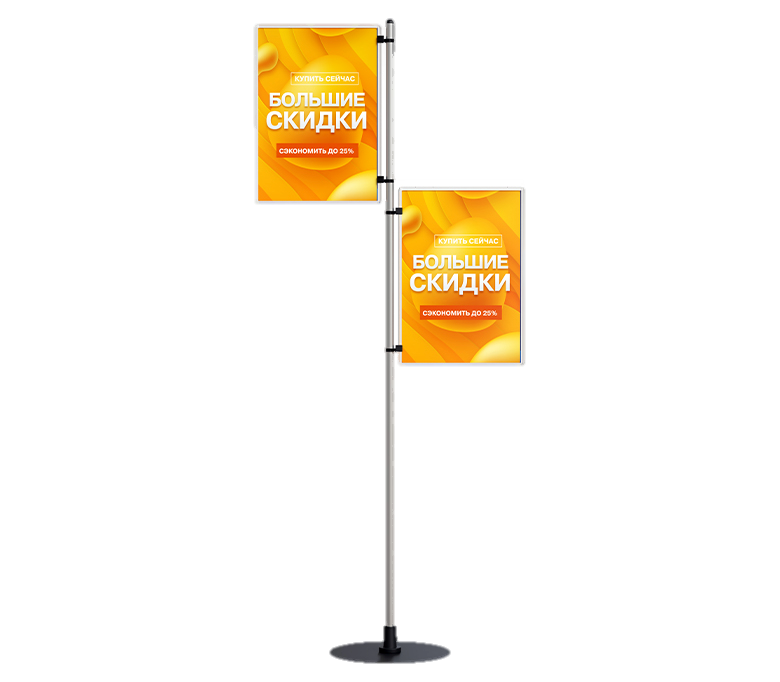 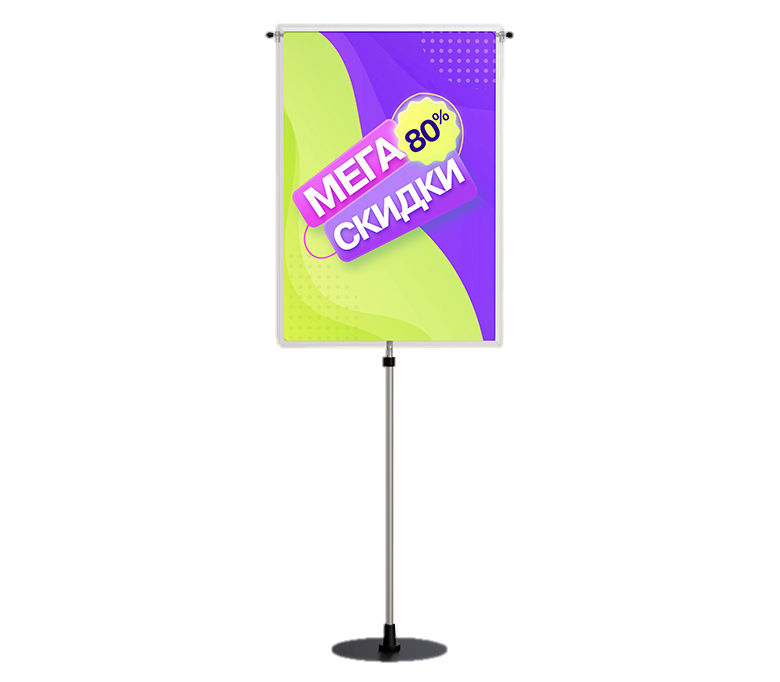 регулярно
привлечь
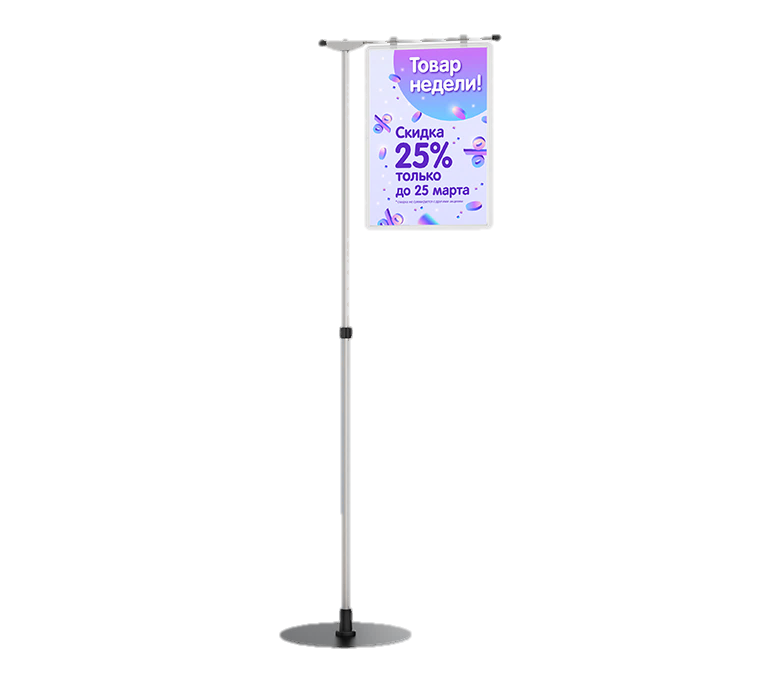 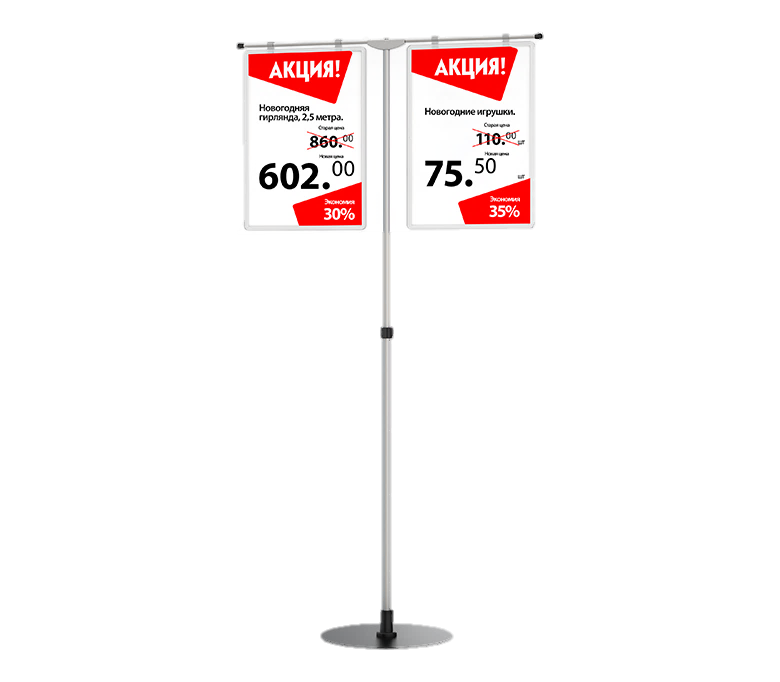 менять информацию
показать цену
внимание к товару
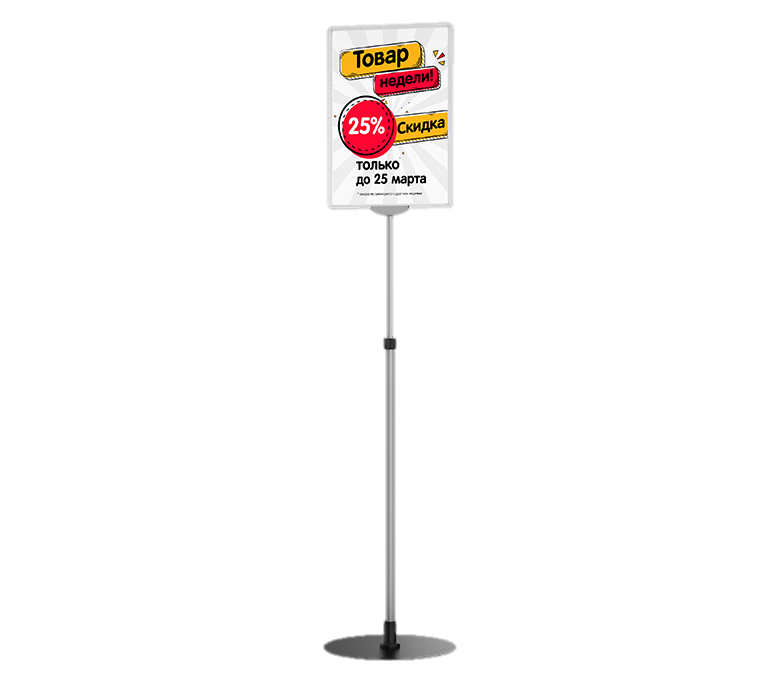 РЕШЕНИЕ – стойки
рядом с островной выкладкой
INFOSTAND-XL
EUROPOS.RU
EUROPOS.GROUP
3
Применение стоек INFOSTAND-XL
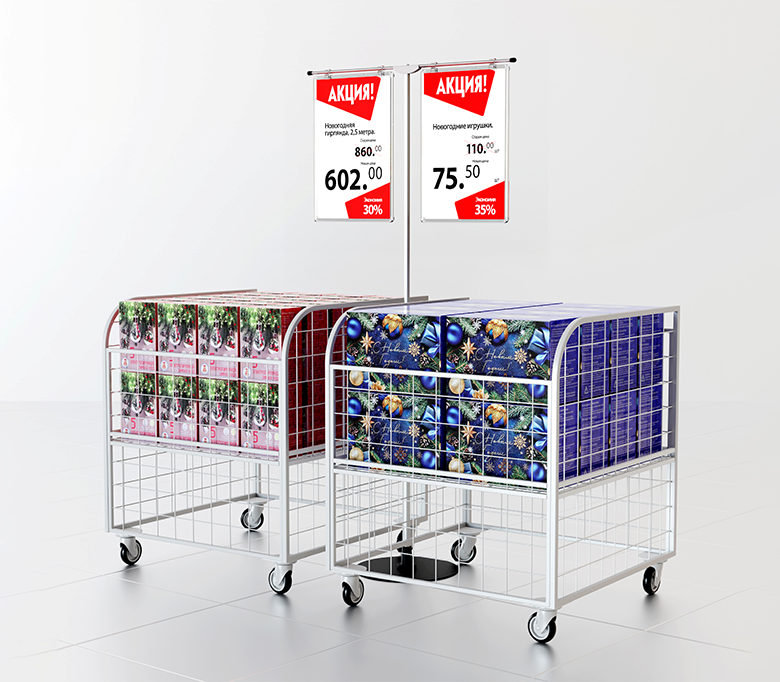 Заметность информации рядом с товаром
Вариативность комплектации
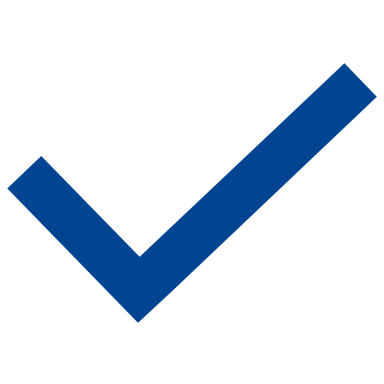 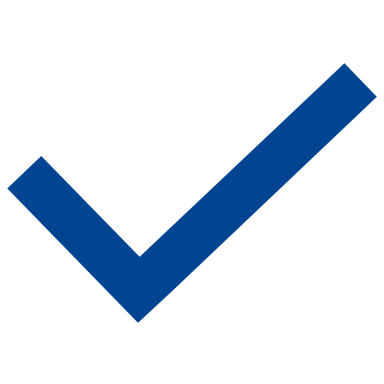 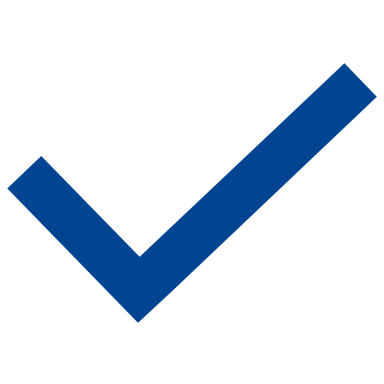 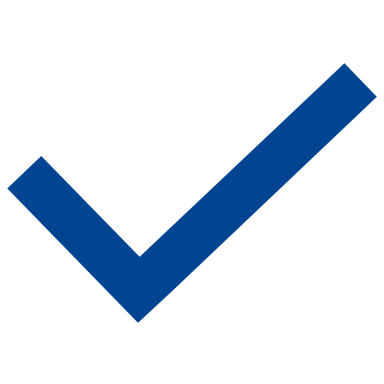 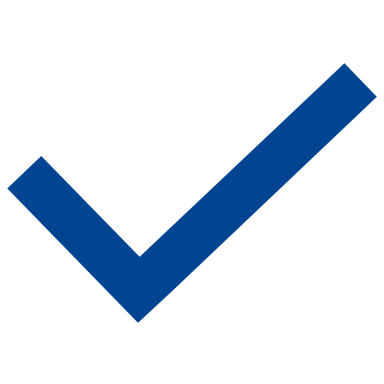 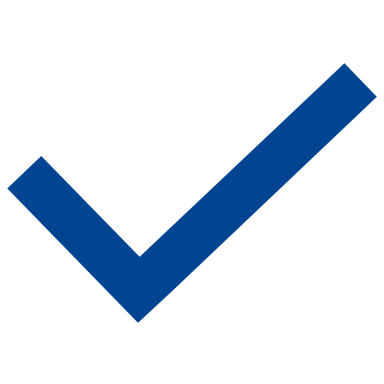 Простая сборка
Мобильность конструкции
Возможность регулирования высоты
у телескопических стоек
Возможность использования
двусторонних печатных вставок
EUROPOS.RU
EUROPOS.GROUP
4
Применение стоек INFOSTAND-XL
Привлечение внимания покупателей 
к товару и акции
Размещение рядом с паллетной выкладкой
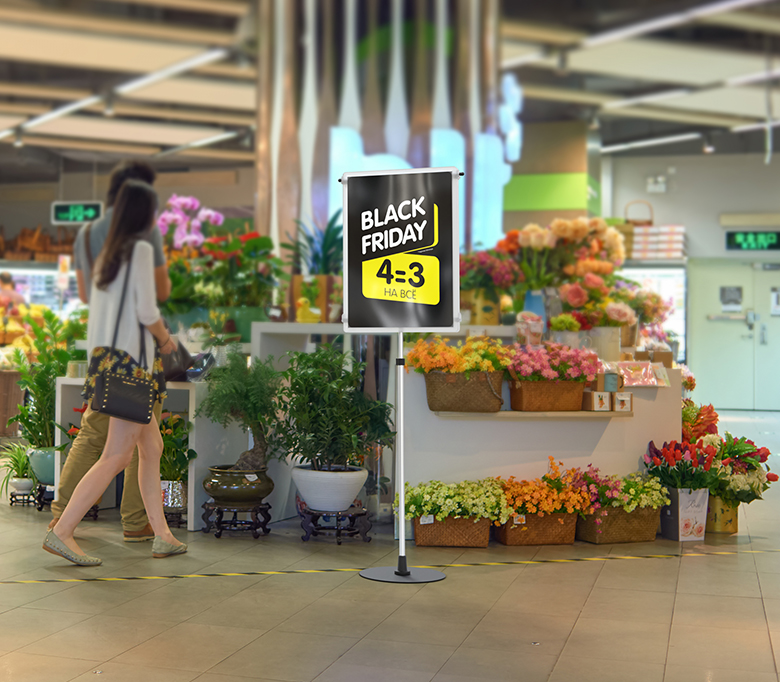 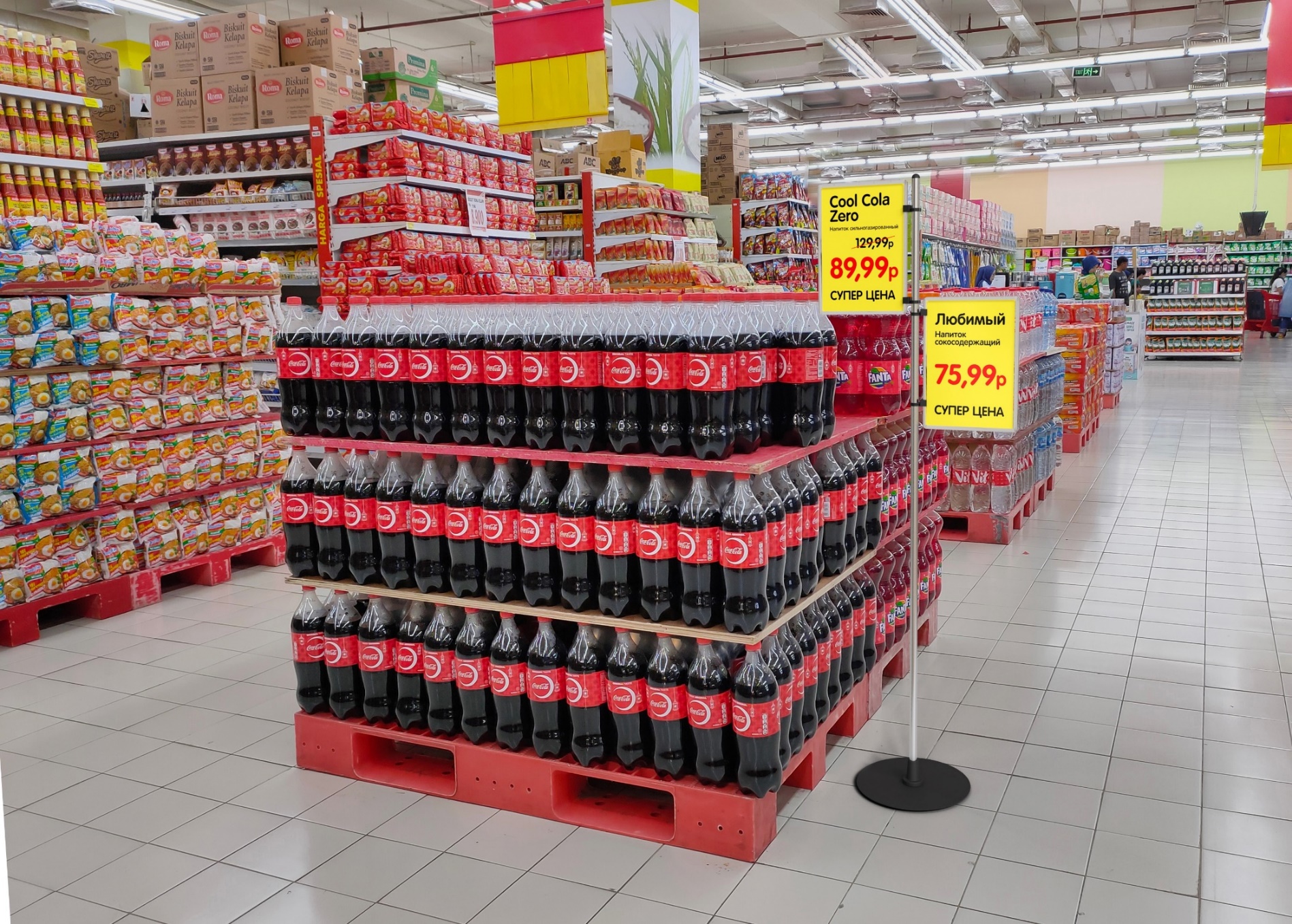 EUROPOS.RU
EUROPOS.GROUP
5
Применение стоек INFOSTAND-XL
Размещение цен рядом с крупным товаром
Размещение цен рядом с крупным товаром
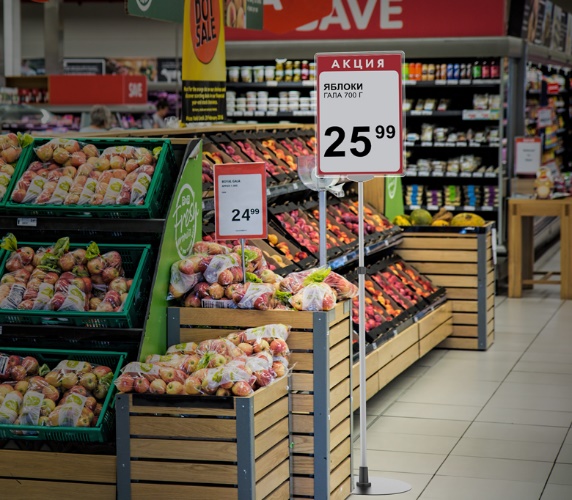 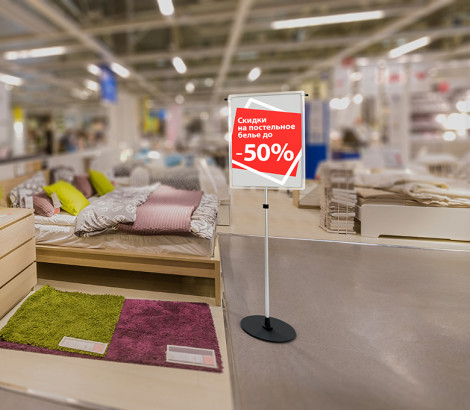 EUROPOS.RU
EUROPOS.GROUP
6
Применение стоек INFOSTAND-XL
Стойки регулируемой высоты
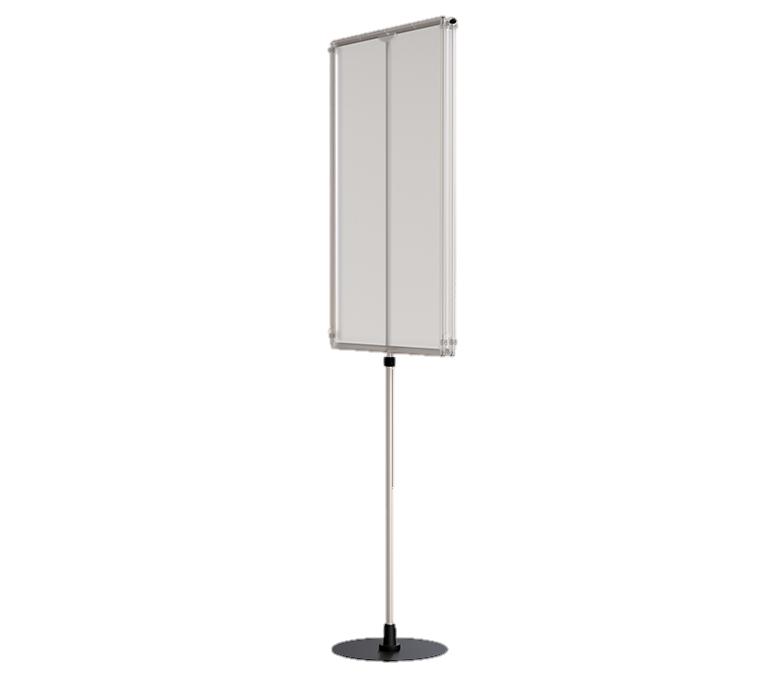 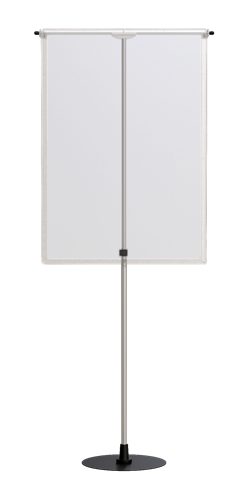 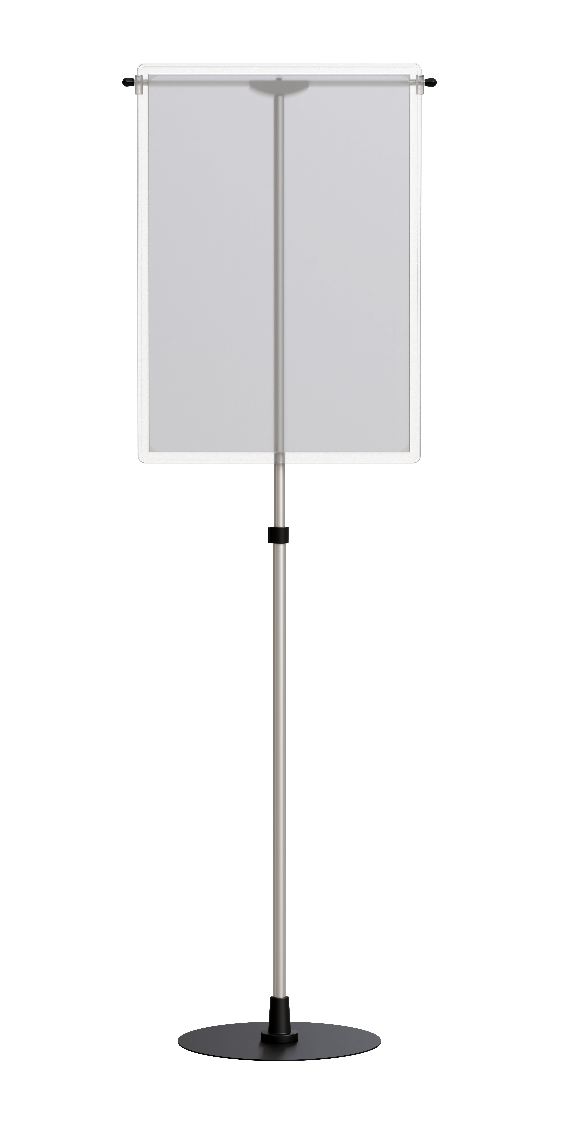 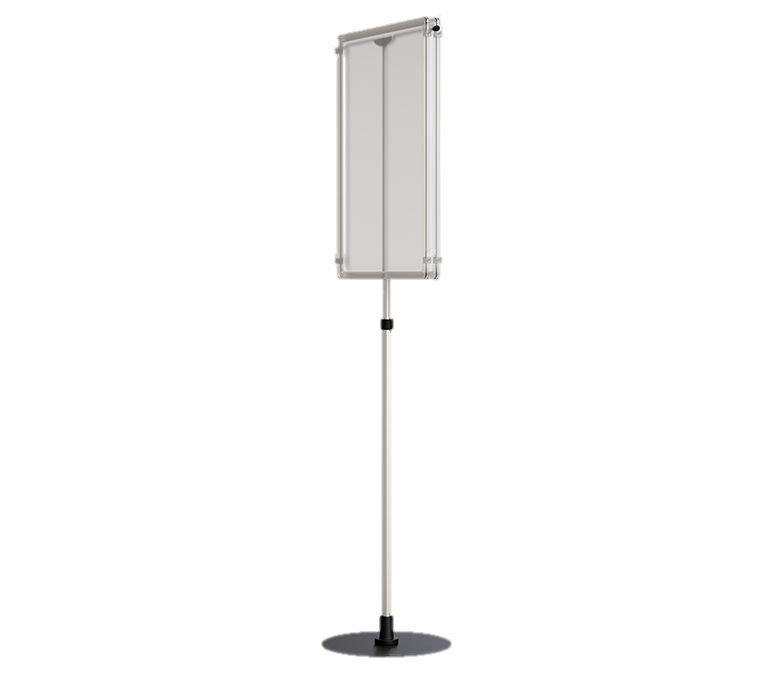 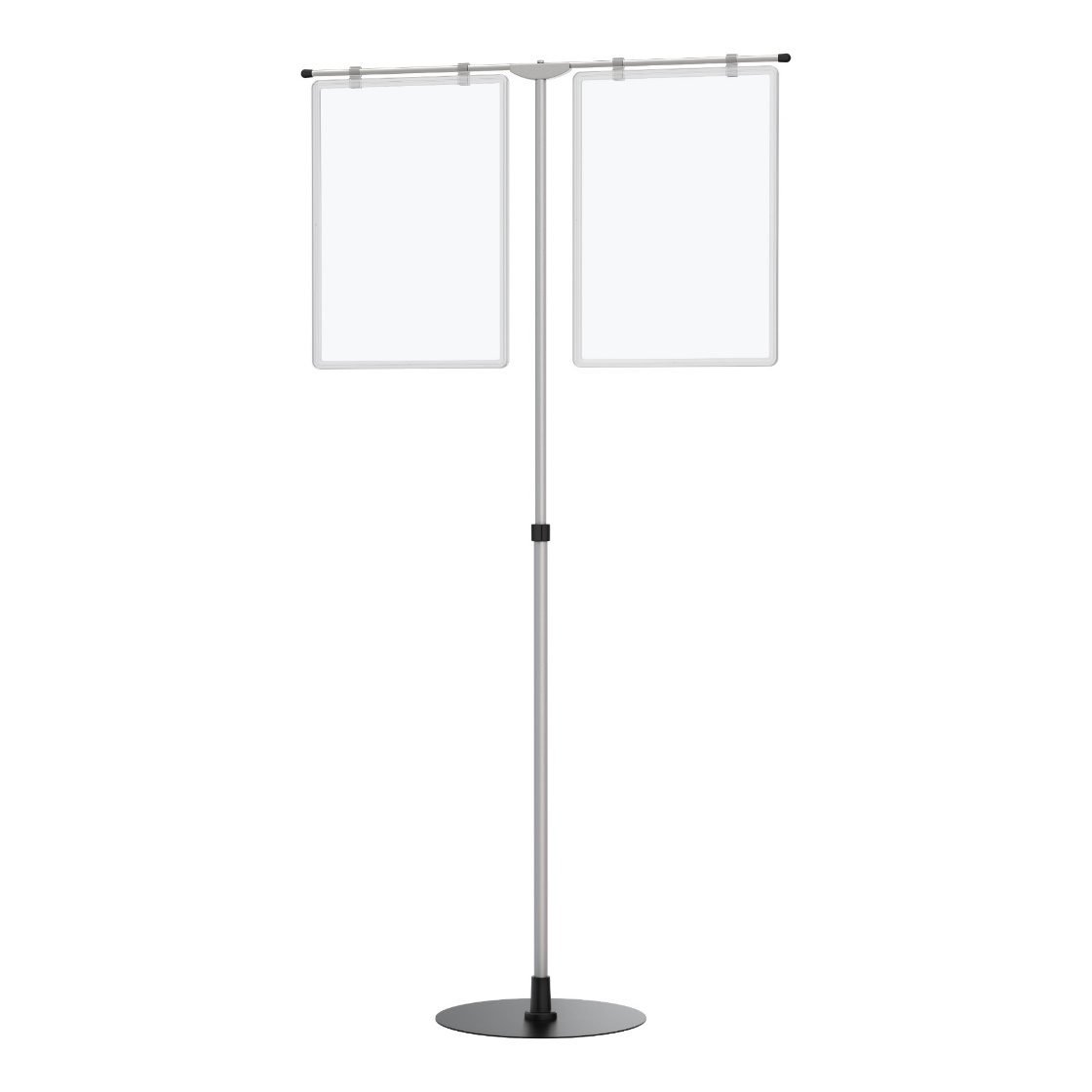 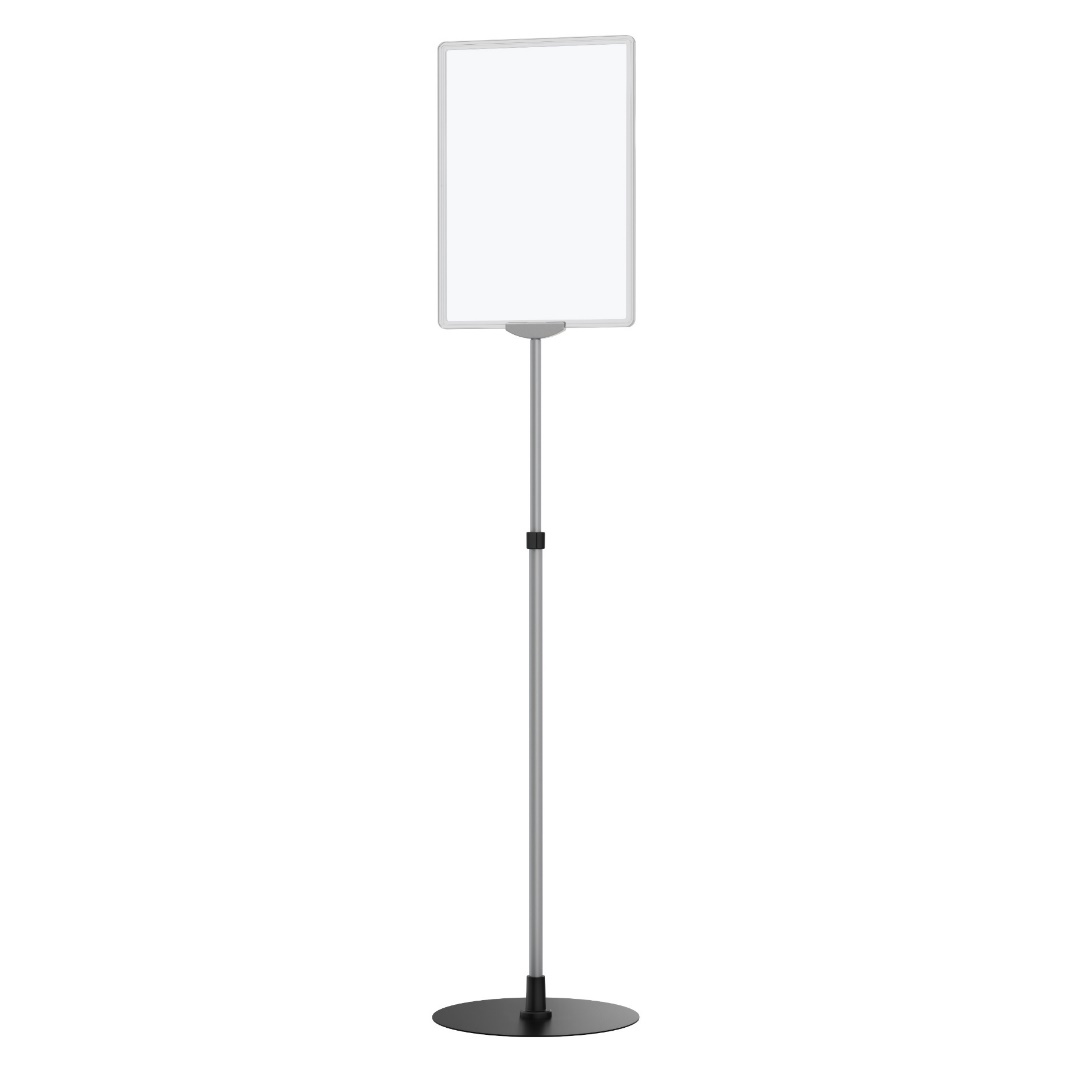 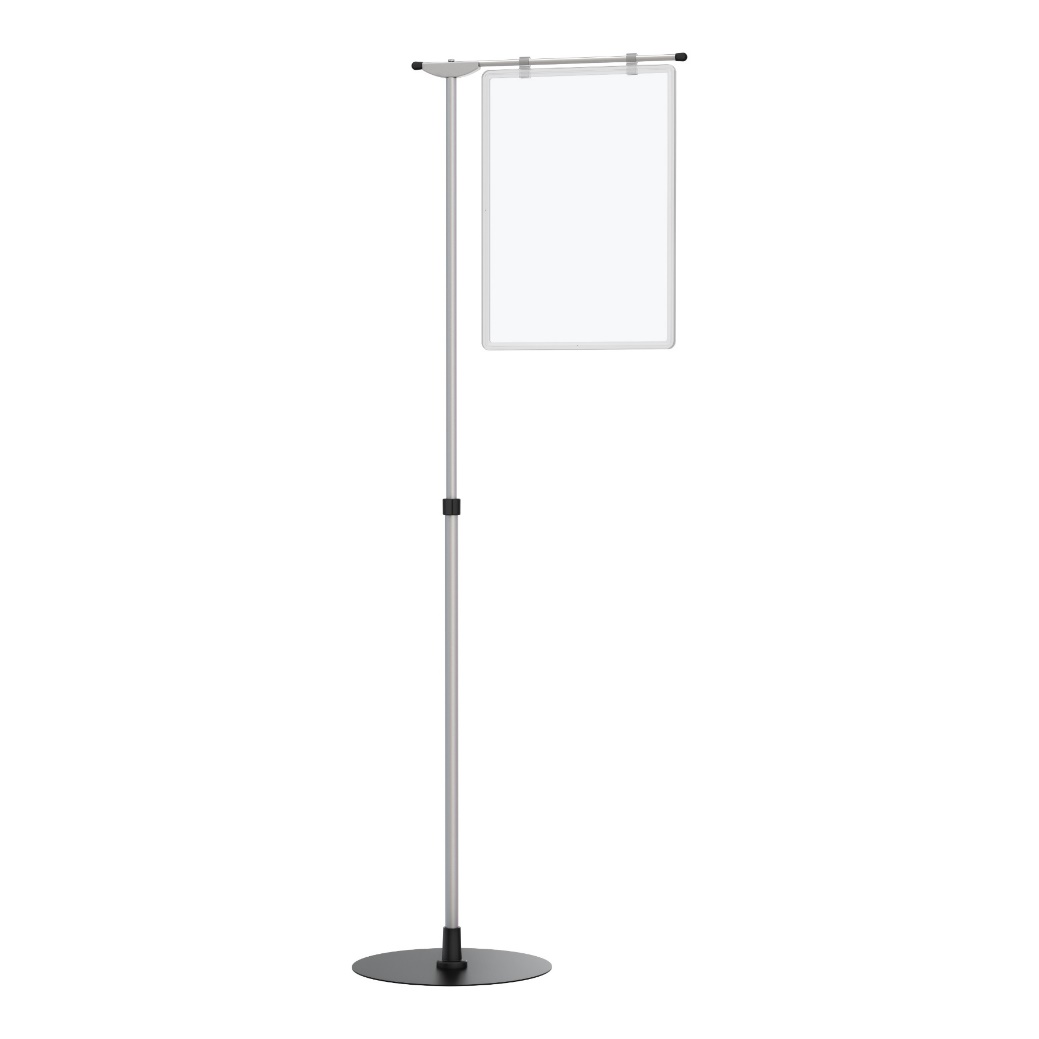 INFOSTAND-XL
A3 Duo
INFOSTAND-XL
A1 Duo
INFOSTAND-
XL 
A3
INFOSTAND-XL
A2
INFOSTAND-XL
A2 Duo
INFOSTAND-XL-T
A3
INFOSTAND-XL
A1
EUROPOS.RU
EUROPOS.GROUP
7
Применение стоек INFOSTAND-XL
Стойки регулируемой высоты
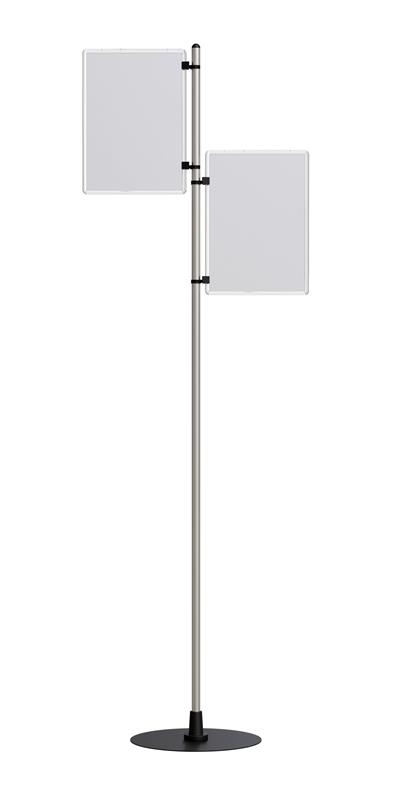 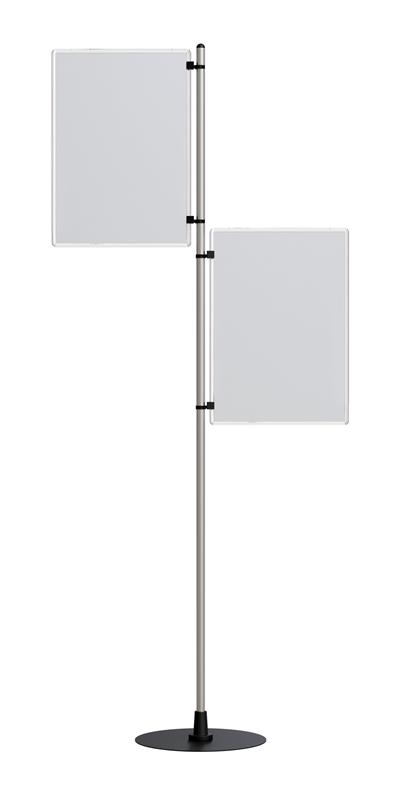 INFOSTAND-XL-FIX
A4 Dou
INFOSTAND-XL-FIX
A3 Dou
EUROPOS.RU
EUROPOS.GROUP
8
Применение стоек INFOSTAND-XL
Стойки телескопические
Стойки фиксированной высоты
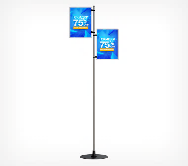 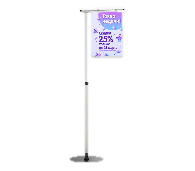 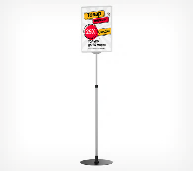 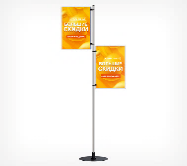 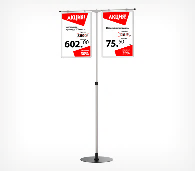 *Стойки представлены в виде виртуальных комплектов. Поставляются в разобранном виде.
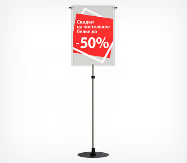 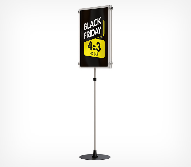 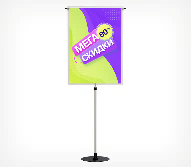 EUROPOS.RU
EUROPOS.GROUP
9
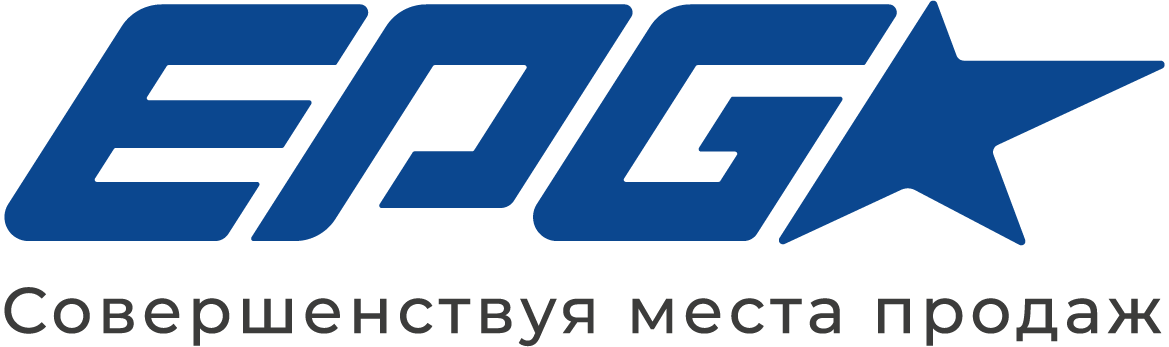 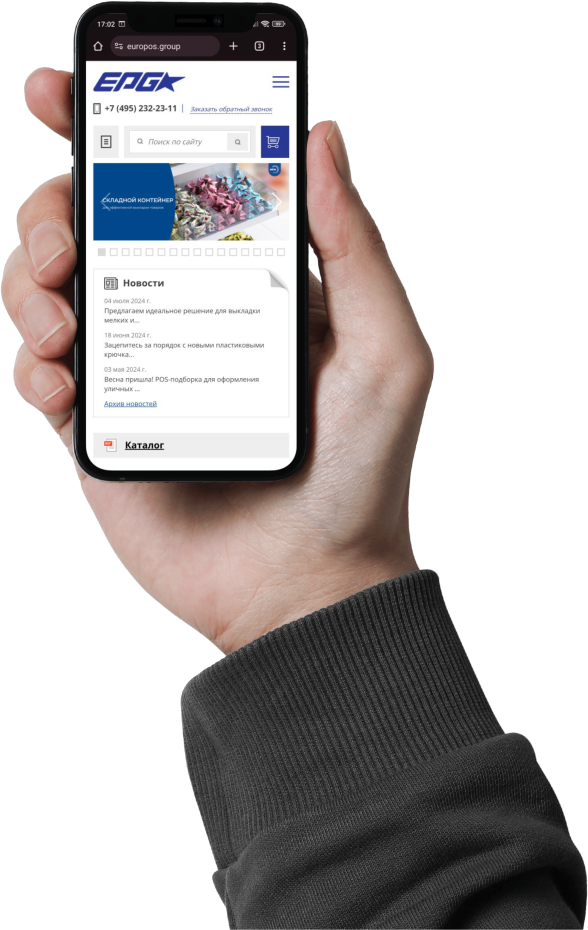 БУДЕМ РАДЫ
СОТРУДНИЧЕСТВУ!
EUROPOS.GROUP
EUROPOS.RU